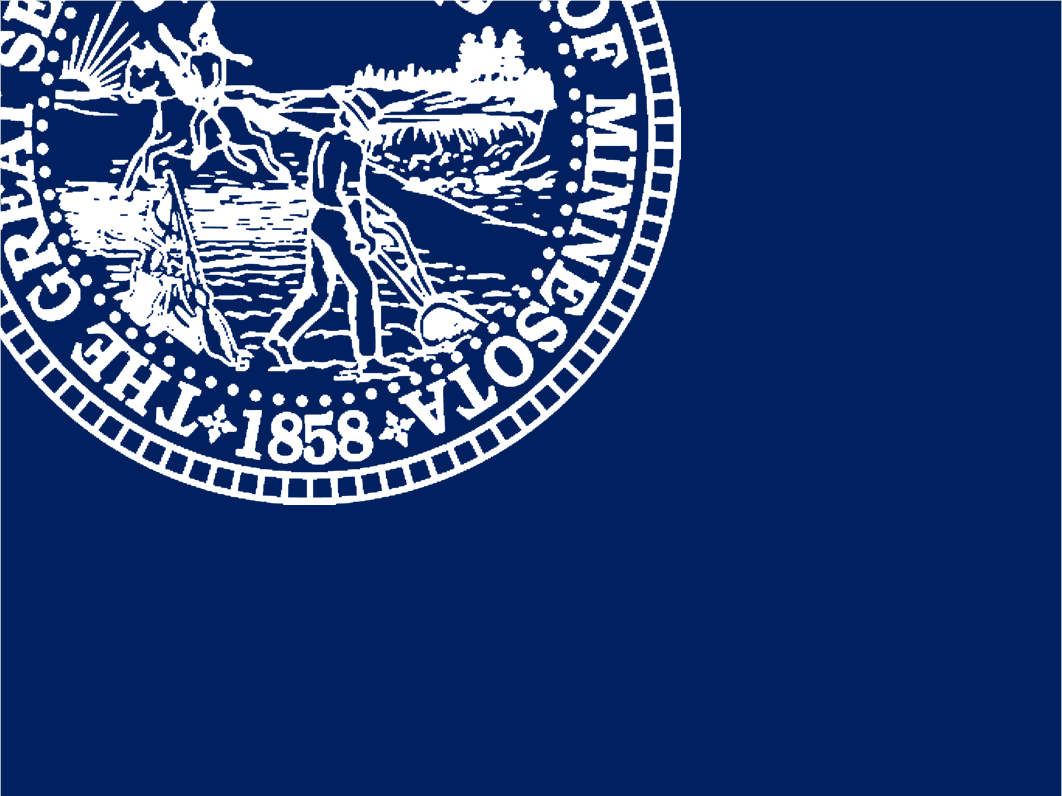 Laura Kalambokidis
One Minnesota ConferenceJanuary 7, 2015Minneapolis, MN
Economic Outlook Across Minnesota
MINNESOTA MANAGEMENT & BUDGET
MMB.STATE.MN.US
Minnesota’s diverse industry profile mirrors U.S.
Percent of Total Non-Farm Employment by Sector (2013)
2
Source: MN Department of Employment and Economic Development (DEED)
Regional center unemployment rates falling
3
County unemployment rates falling
12-month change in unemployment rates by county,
not seasonally adjusted, November 2014
(Source: U.S. Bureau of Labor Statistics)
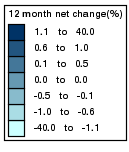 Low unemployment, high growth region
Unemployment rates by state,
seasonally adjusted, November 2014
(Source: U.S. Bureau of Labor Statistics)
Percent change in real GDP by state,
plains region, 2013
(Source: Bureau of Economic Analysis)
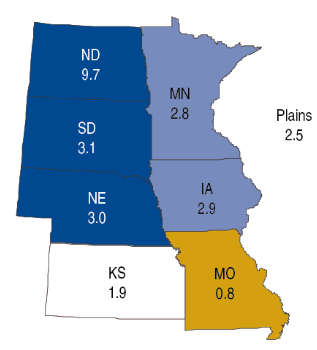 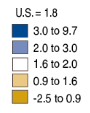 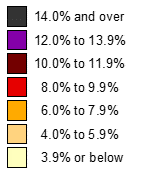 Industry profile, labor market influence Minnesota economy
Industrial diversity helps economic resilience
Perfect storm tightens state labor market
Economic expansion
Slower labor force growth
Low unemployment neighborhood
To thrive: attract, train, retain workers